NDPCHS Christmas Party

Save the Date!


19 October 2023
This year’s theme is…
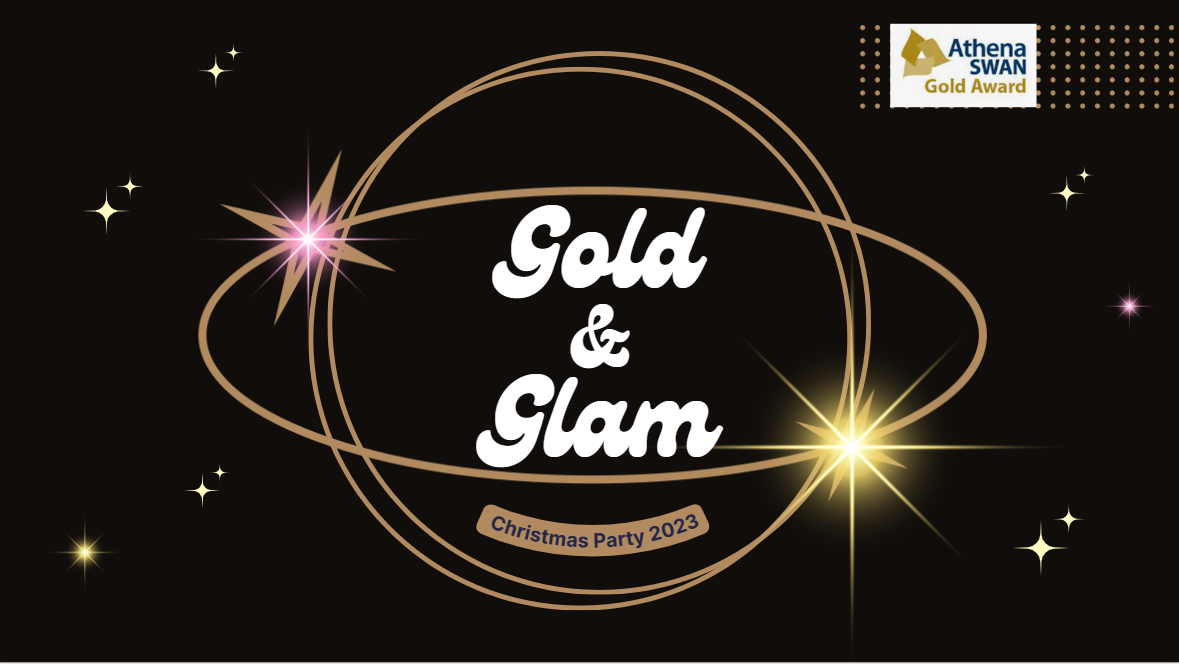 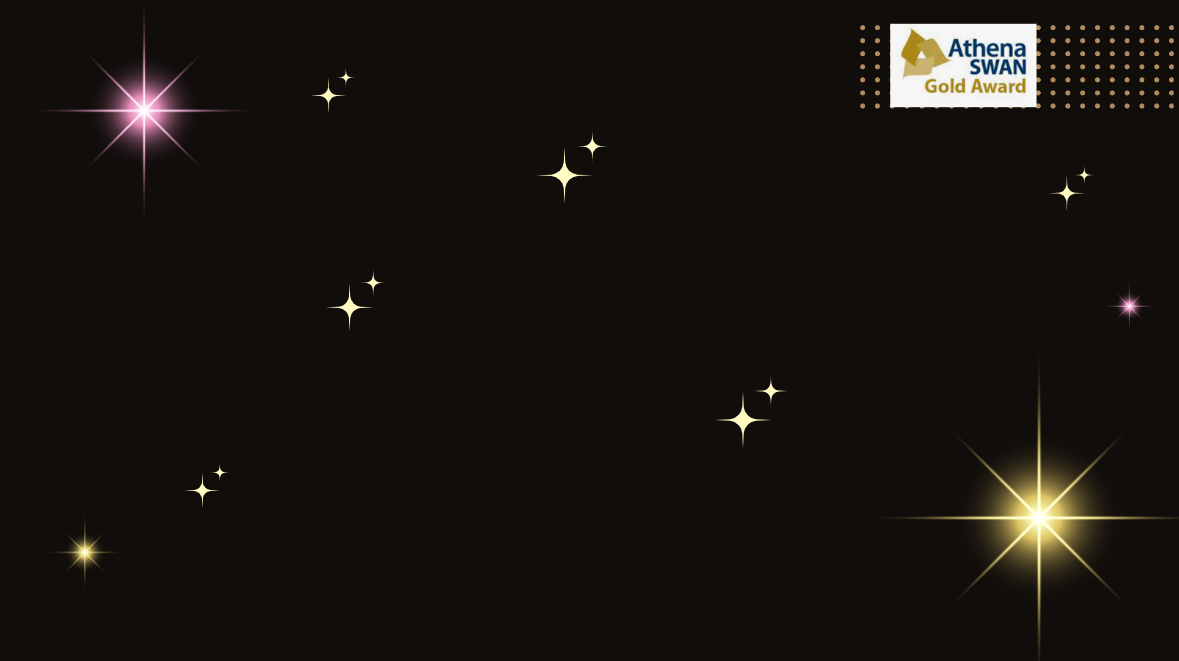 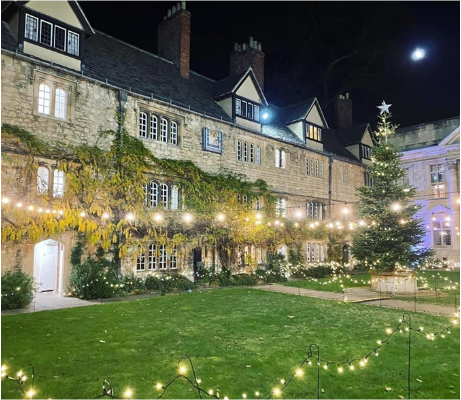 When: Friday 8th December 2023
Time: 7:00 pm until midnight
Venue: Teddy Hall
(St Edmunds Hall)
Queens Lane, Oxford
Gold Gowns & Crowns
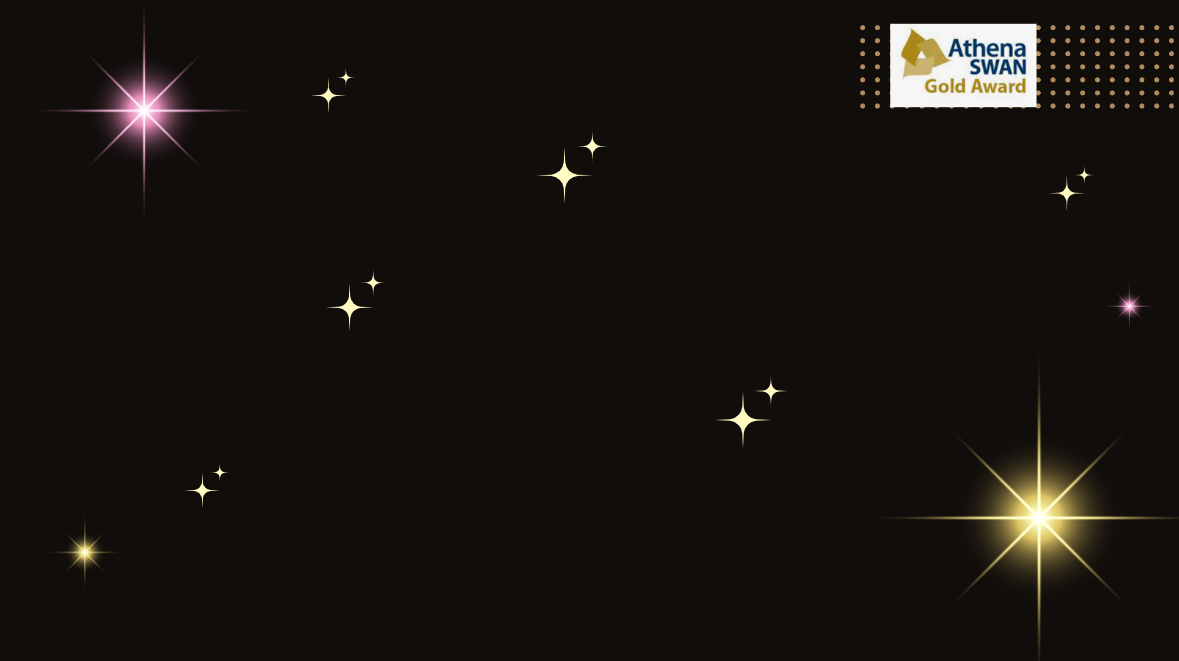 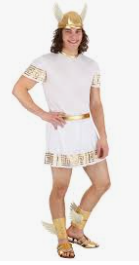 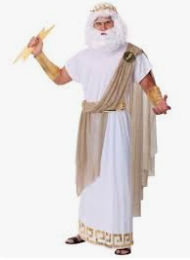 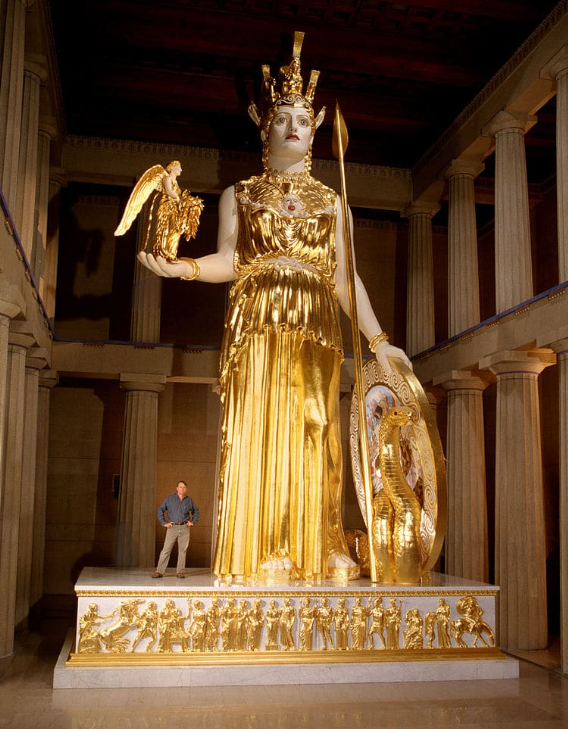 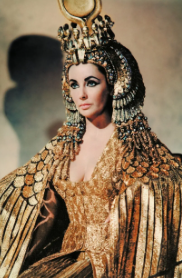 Hermes
Zeus
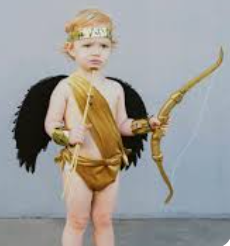 Glam Cleopatra
Athena Swan
DIY budget idea
Glam Rock
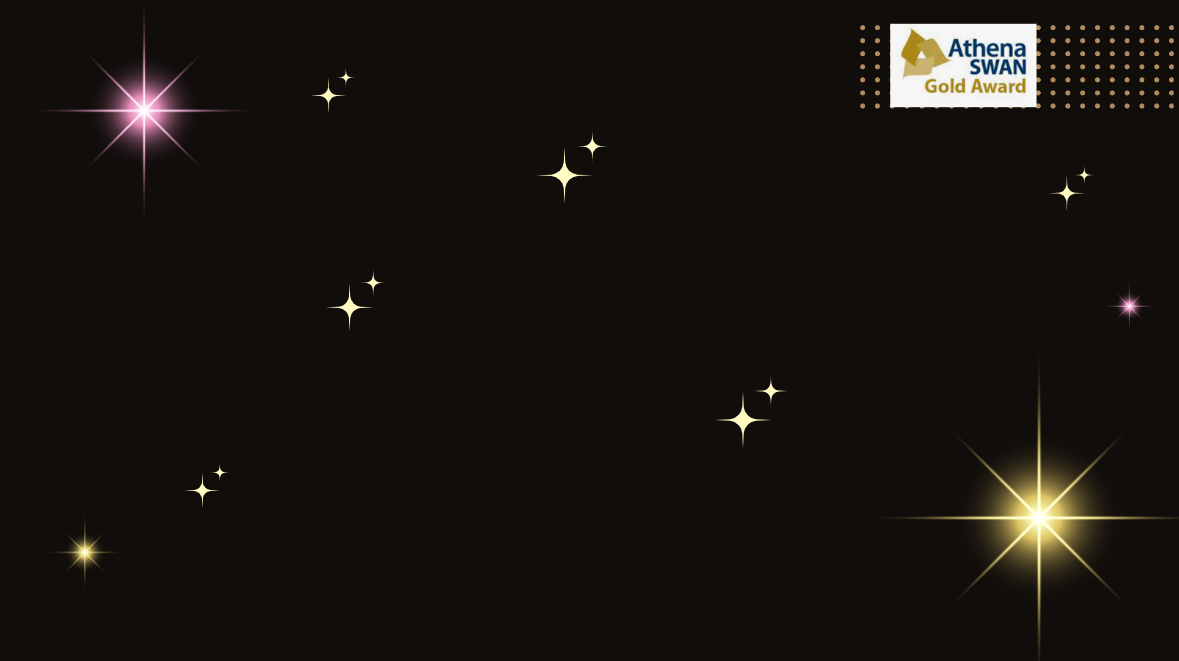 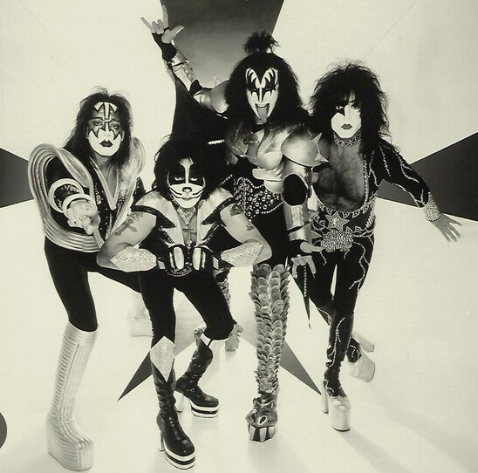 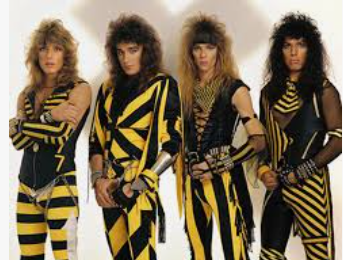 Space Odyssey
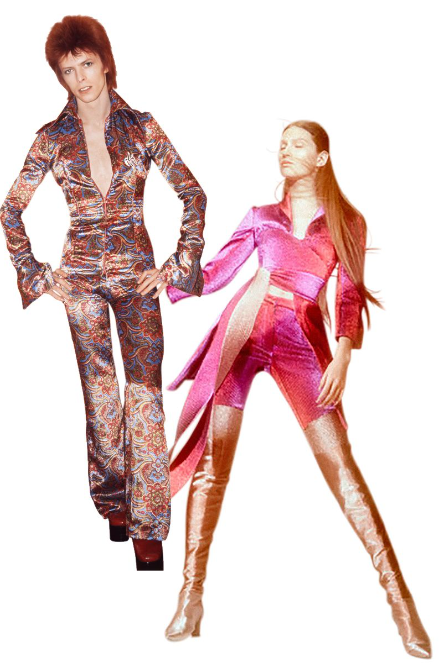 Matching groups
1970’s
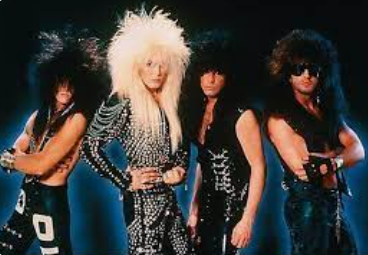 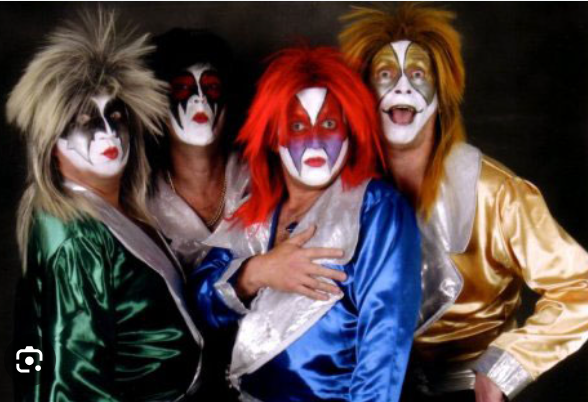 Big hair
Eurovision
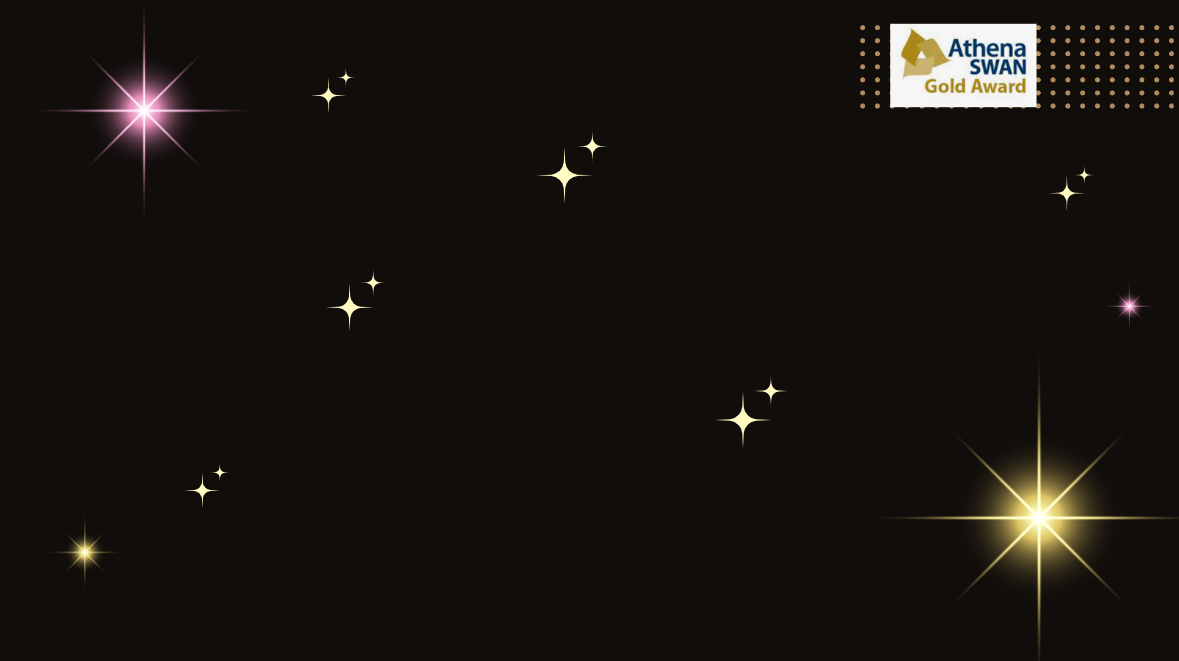 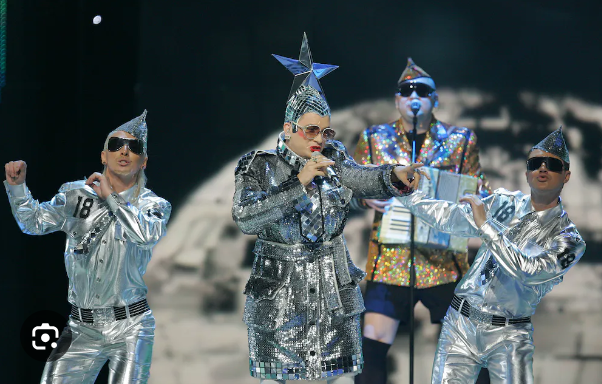 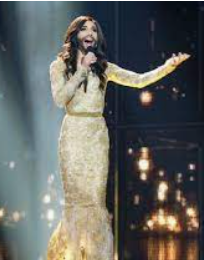 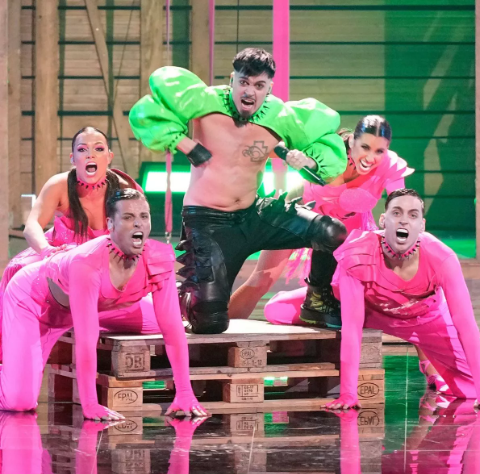 Conchita Wurst
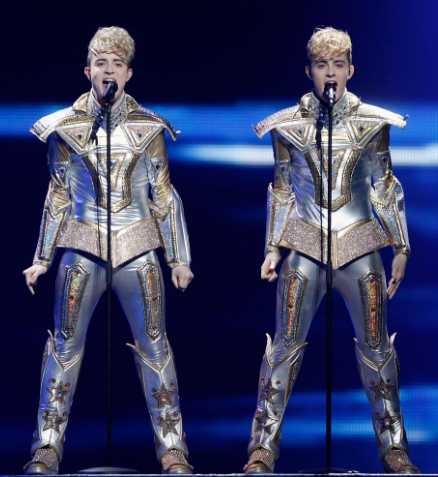 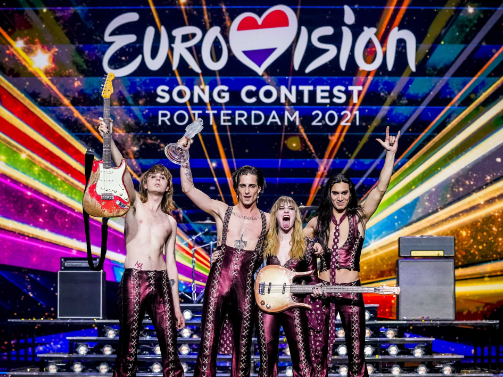 JeDward
Power Suits
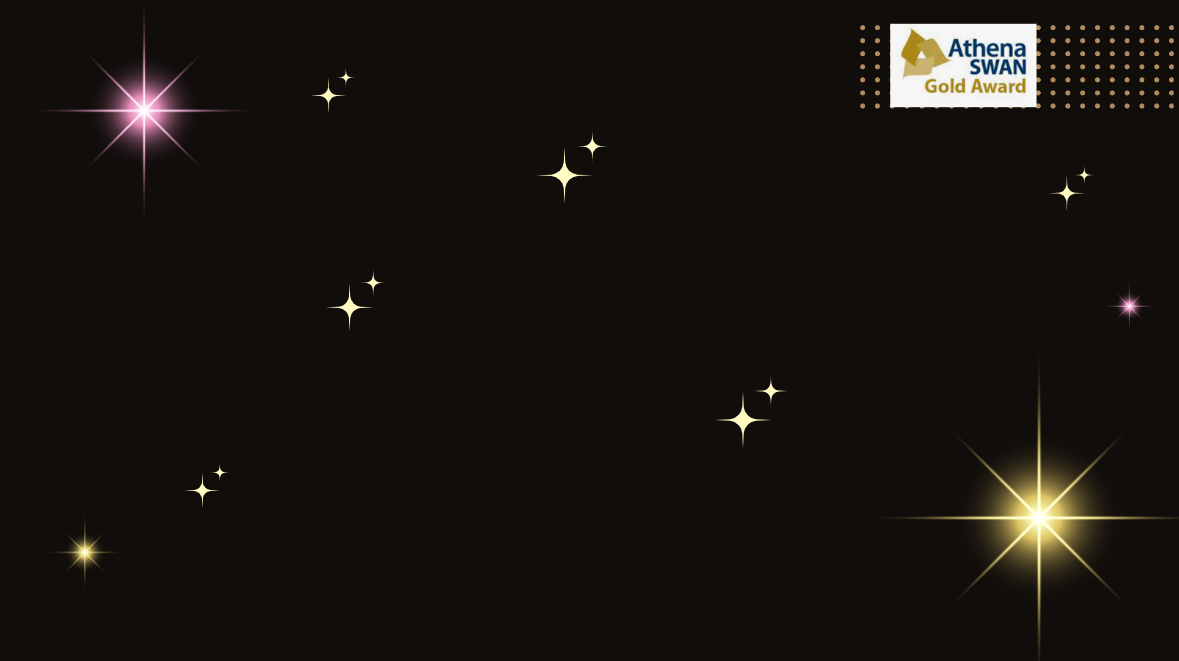 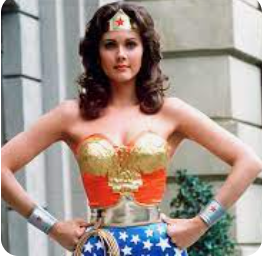 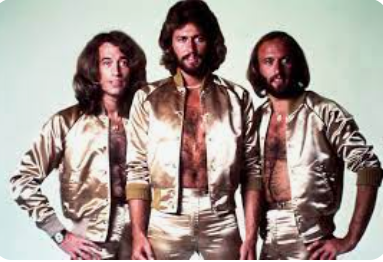 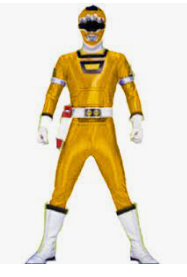 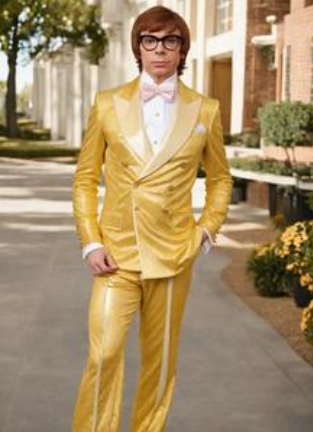 Office Manager
Coffee Break!
Power Ranger
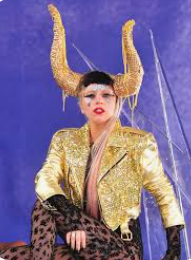 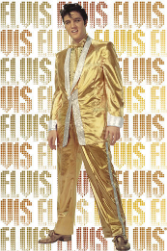 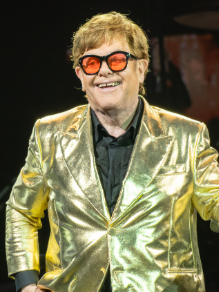 Austin Powers
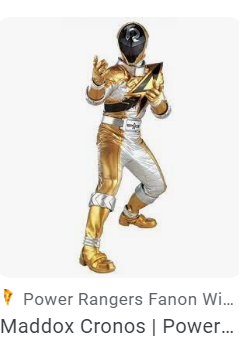 Senior Academic
Lady Gaga
Memorable
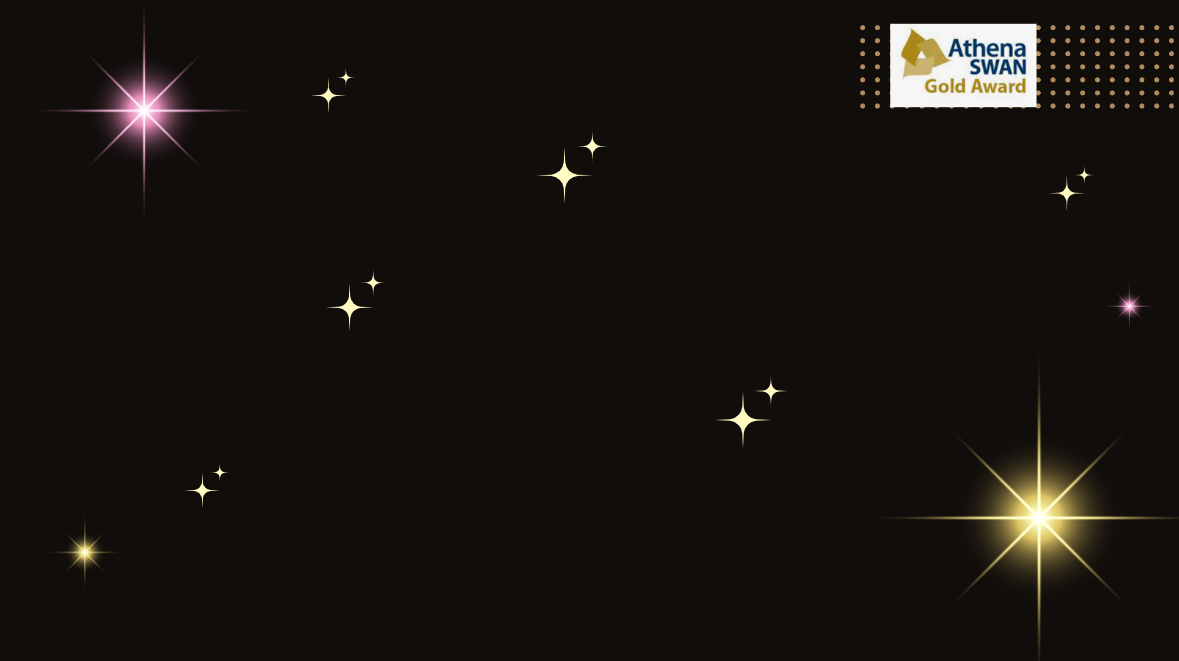 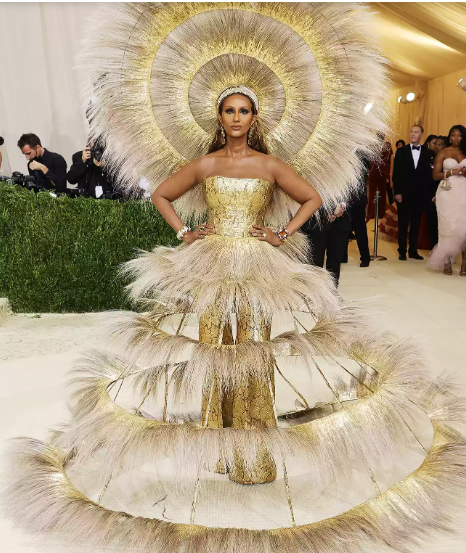 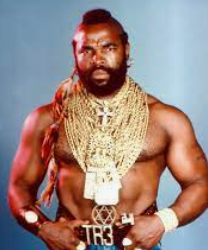 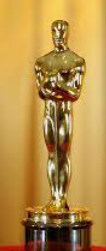 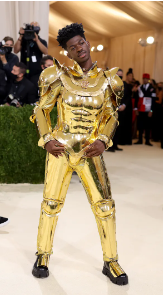 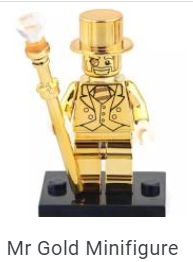 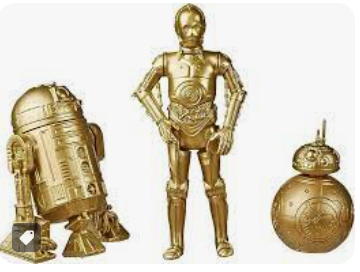 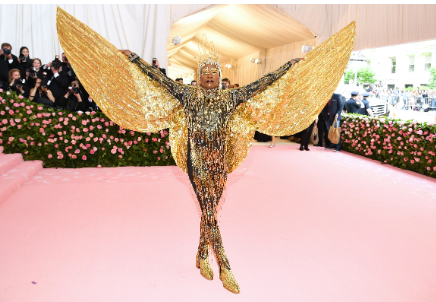 Networking idea
Fairy tale
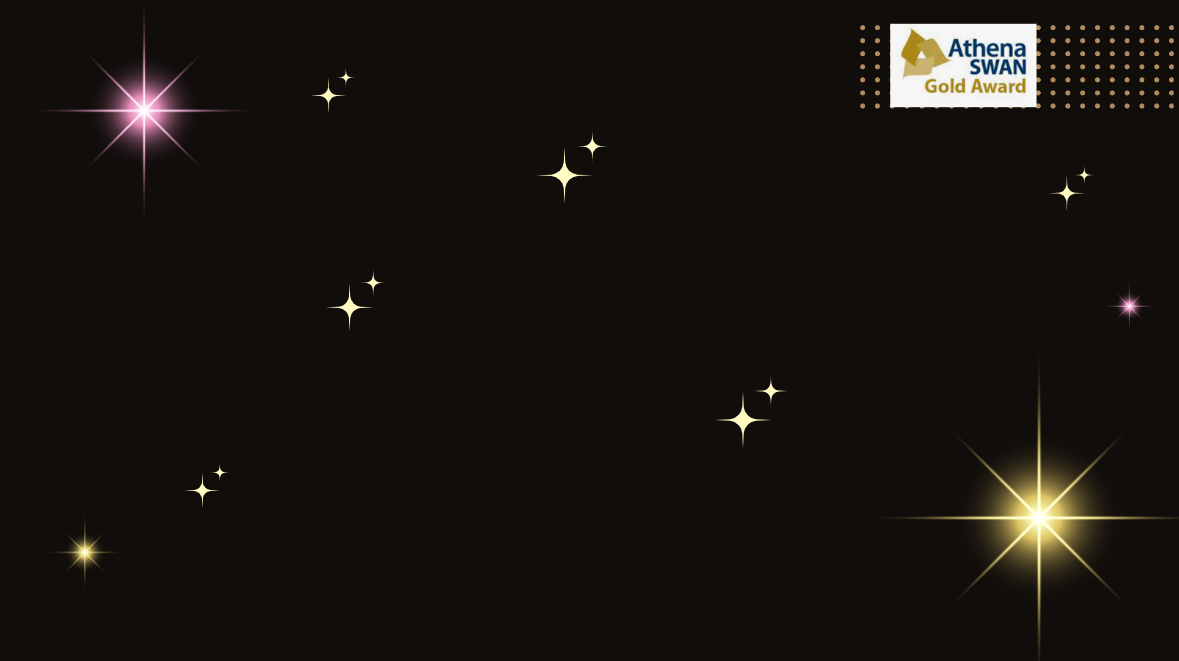 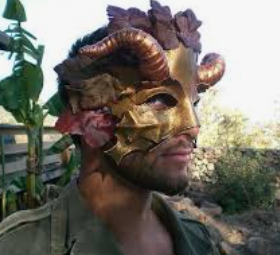 Fairies, Gold, Egg and Bears
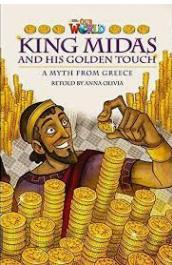 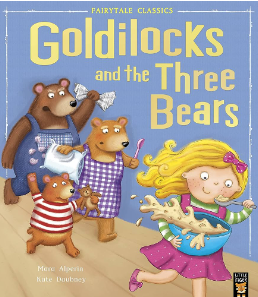 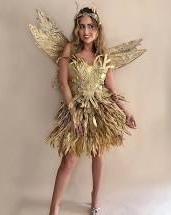 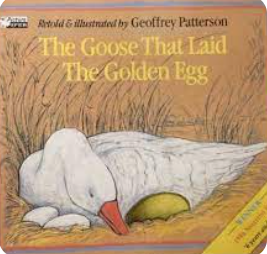 Previous year
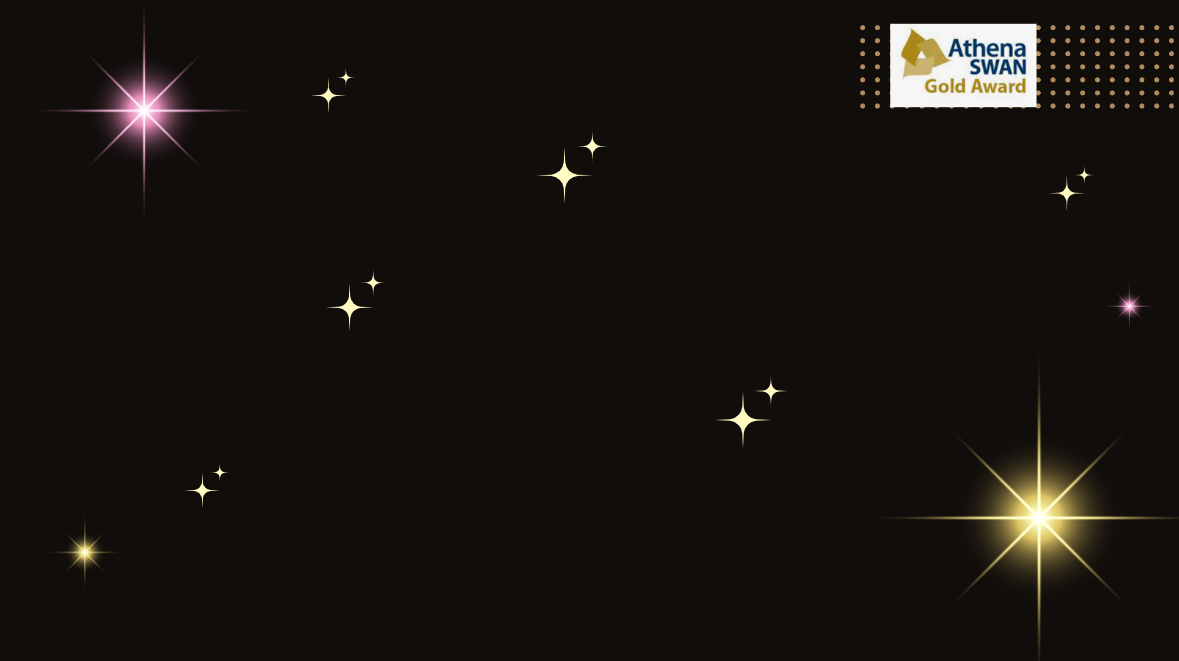 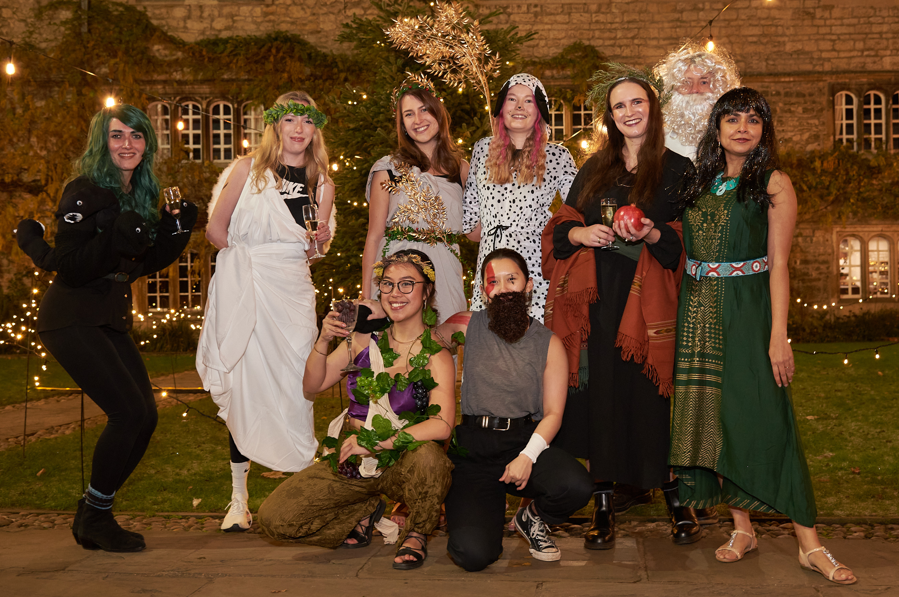 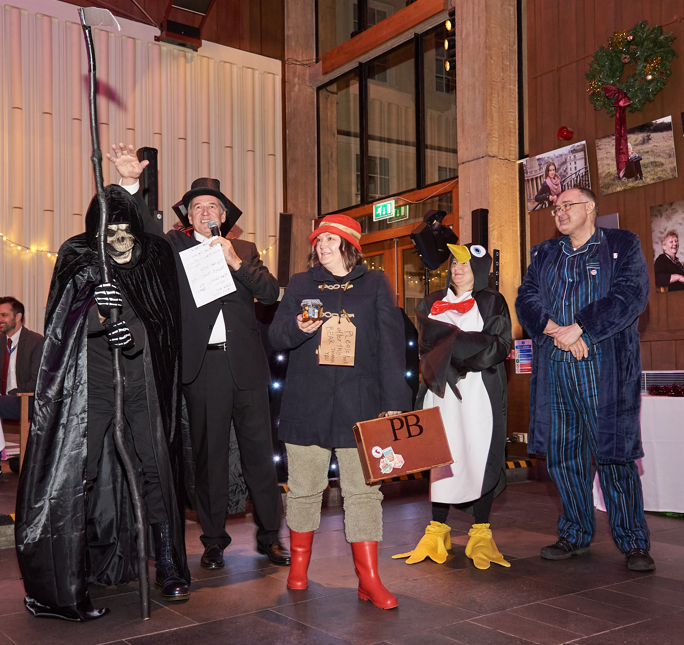 Art & Literature 2022
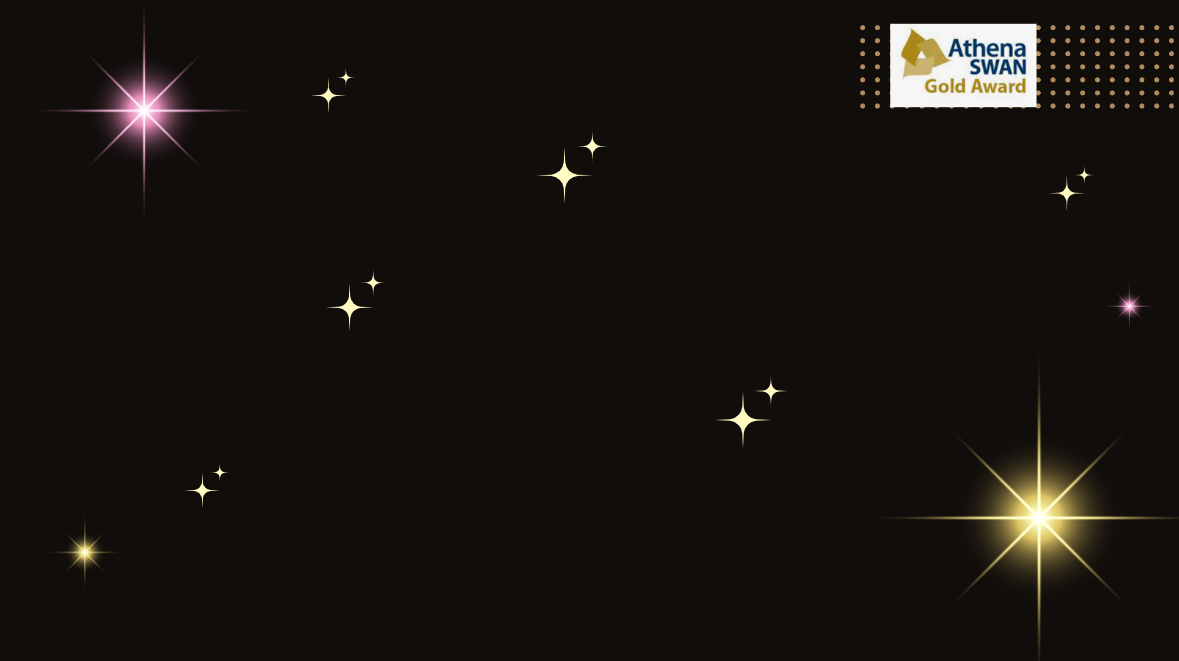 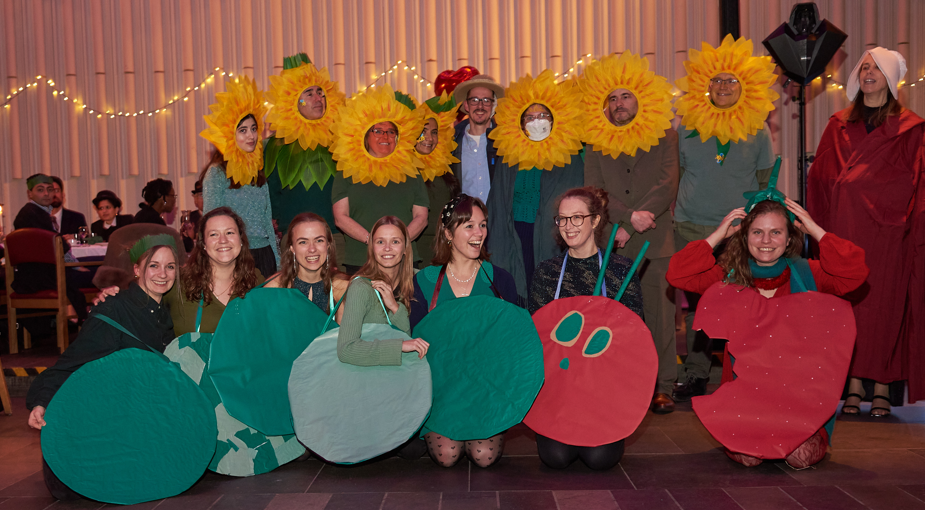 We really go for it…
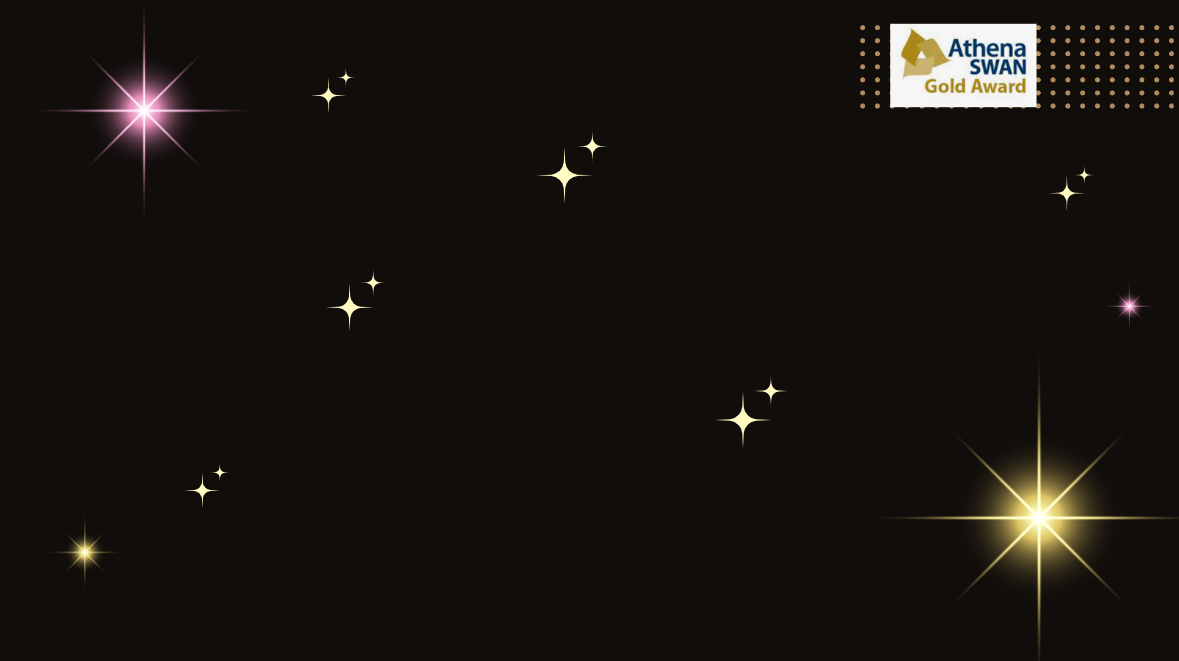 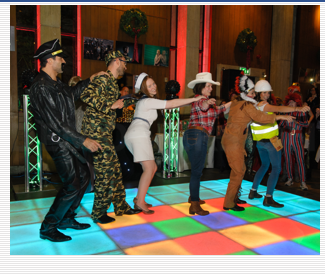 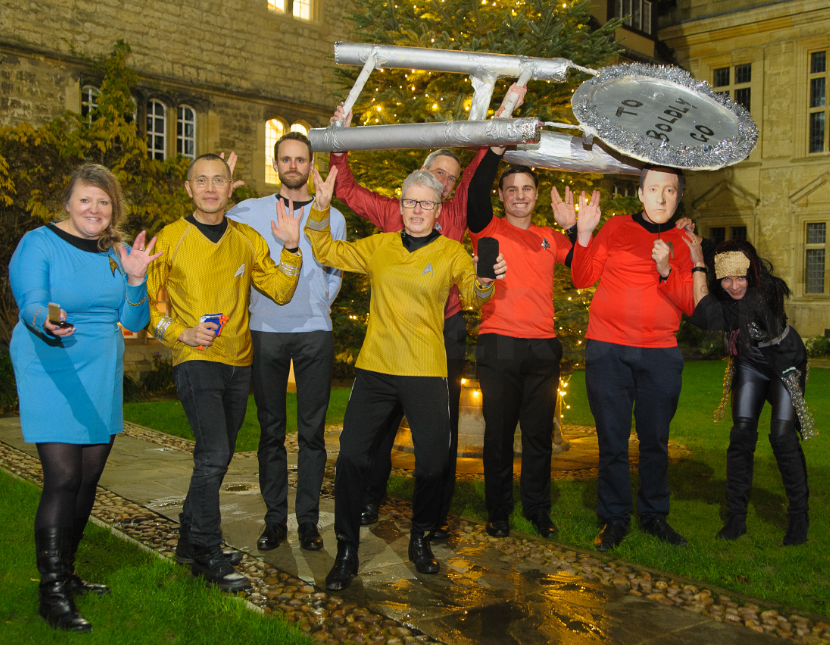 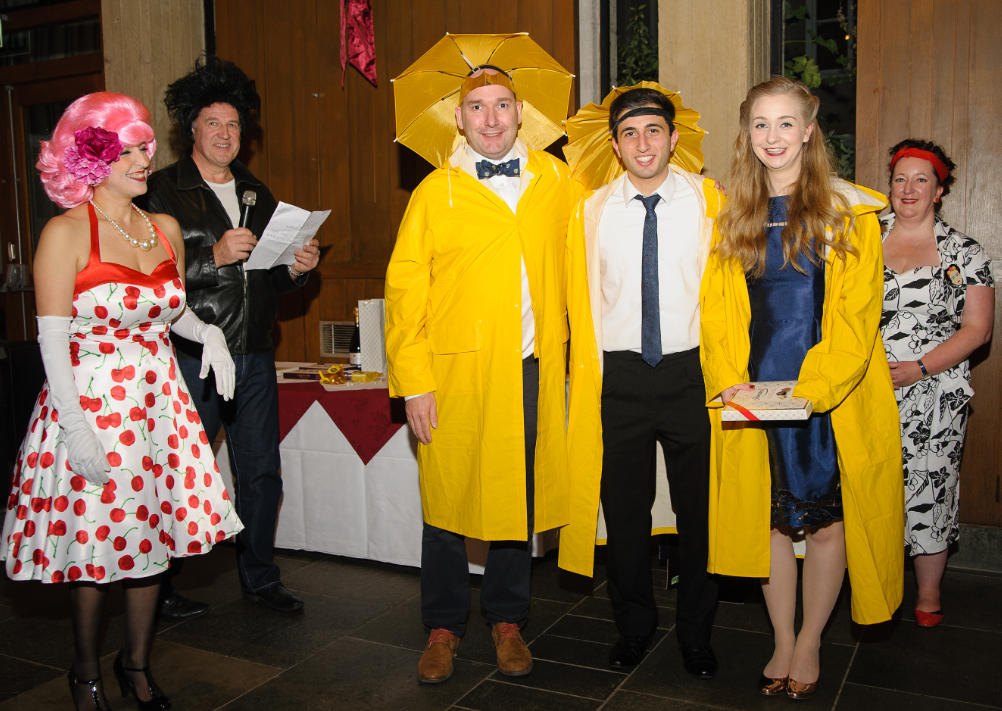 70s disco theme
Sci-fi & Cosplay
At the Cinema
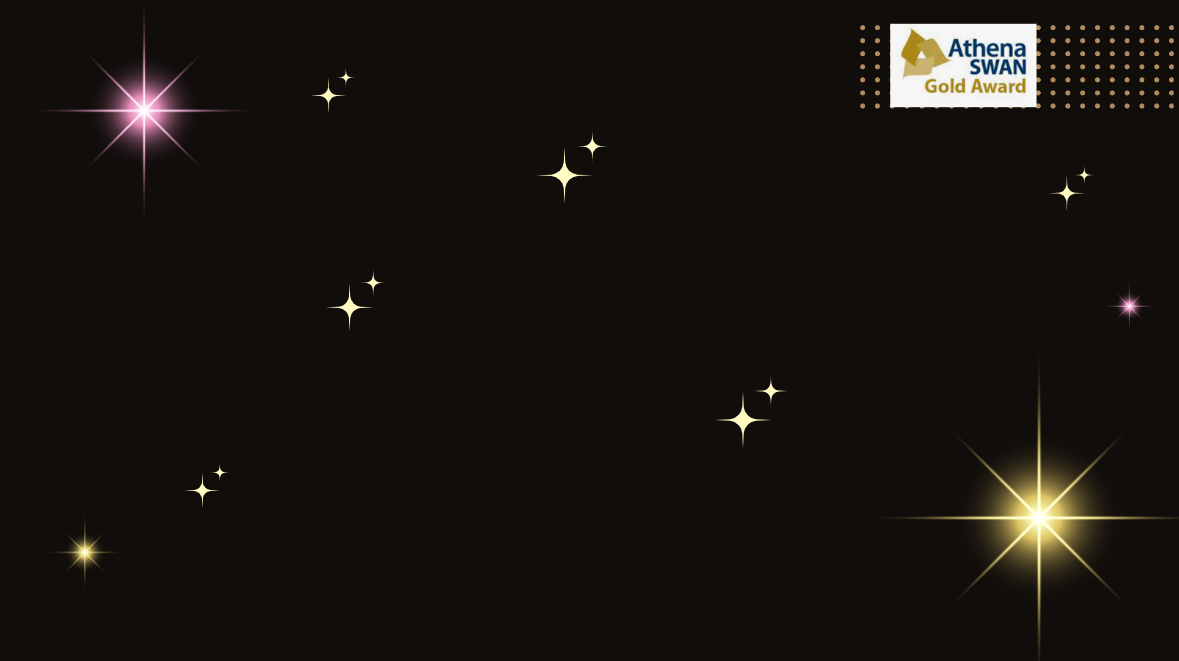 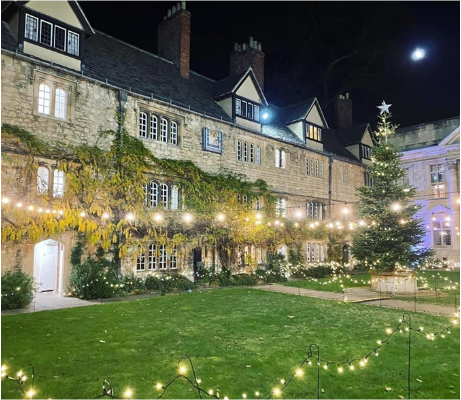 When: Friday 8th December 2023
Time: 7:00 pm until midnight
Venue: Teddy Hall
(St Edmunds Hall)
Queens Lane, Oxford
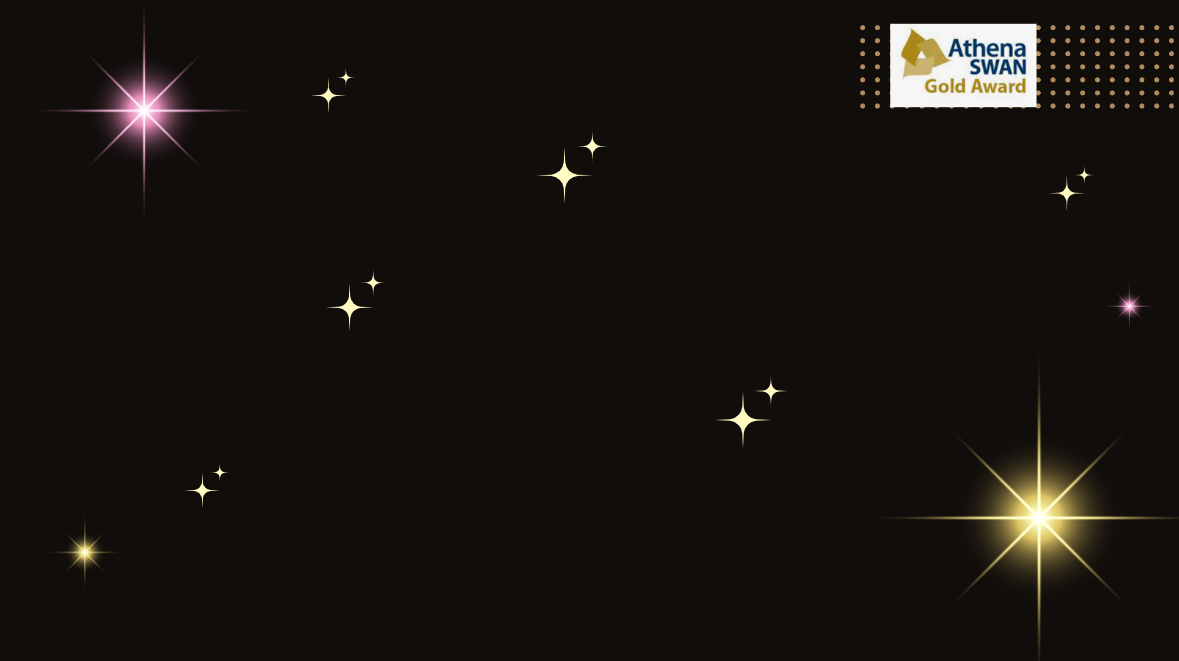 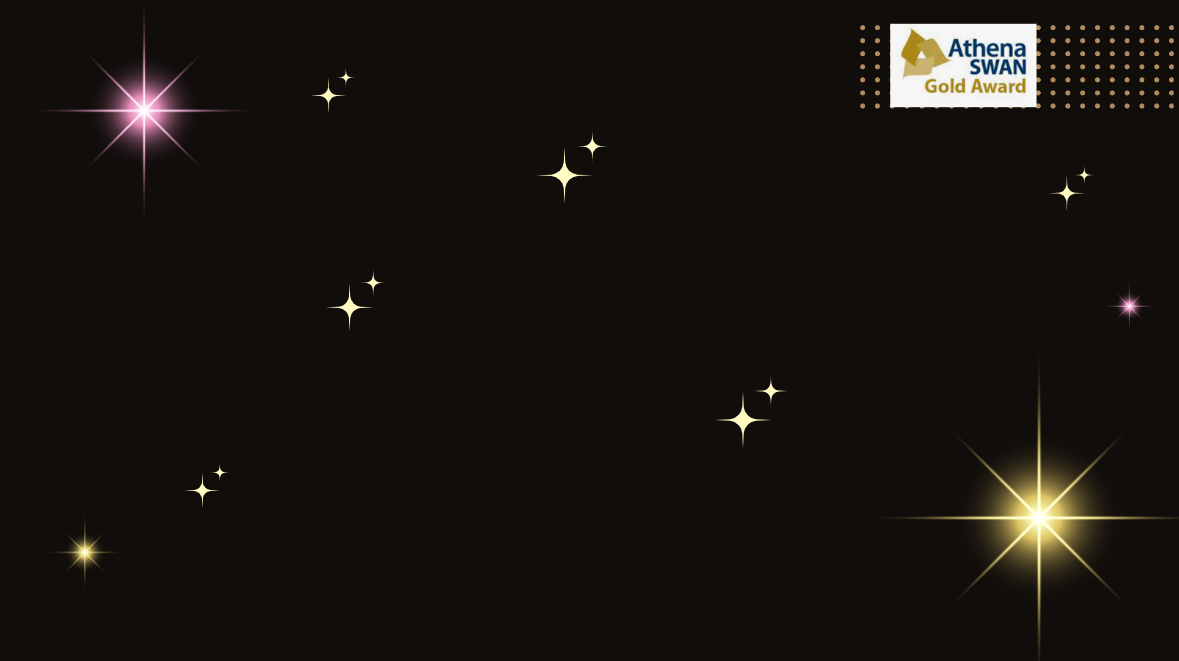 Limited places available

There will be a waiting list too 

Booking will open Next week.
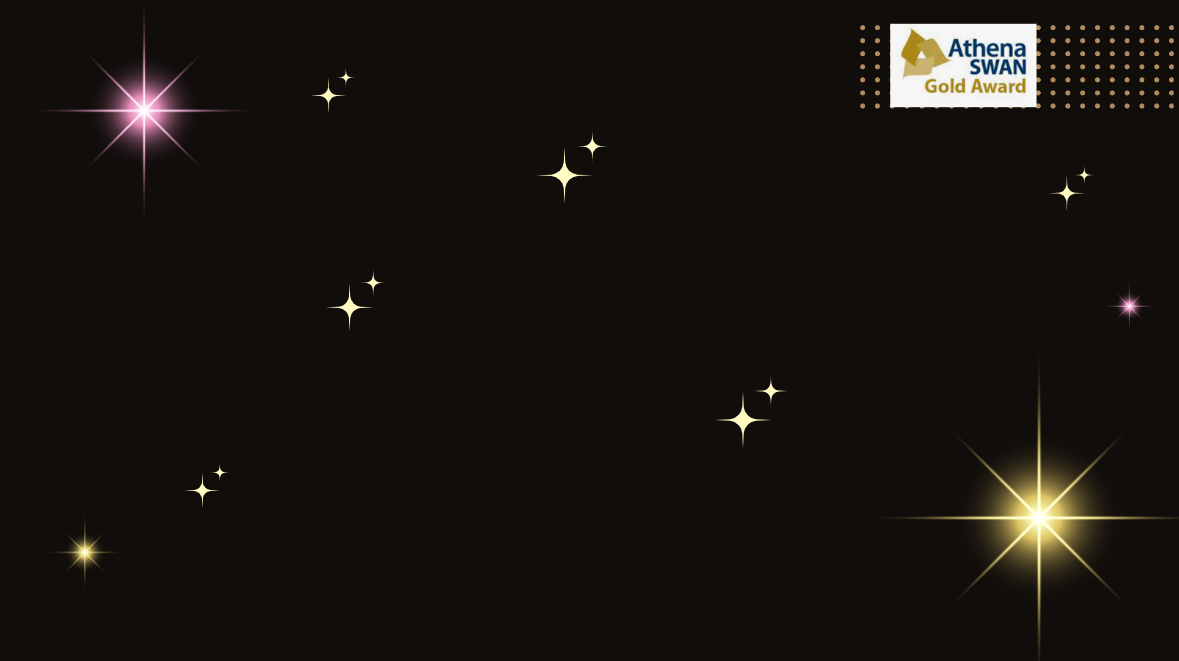